Redox
Bromfield Honors Chemistry
Redox
In a redox reaction, oxidation numbers change.
Al + CuCl2 ⟶ AlCl3 + Cu
Oxidation
Oxidation = loss of electrons
In oxidation, the oxidation number increases
Oxidation half reactions:
Electrons as PRODUCTS
Na ⟶ Na+ + e-
Mg ⟶ Mg2+ + 2e-
Reduction
Reduction = gain of electrons
In reduction, the oxidation number decreases
Reduction half reactions:  electron(s) as a reactant
Fe3+ + 3e- ⟶ Fe
F2 + 2e- ⟶ 2F-
Redox
Oxidation can’t occur without reduction!
The number of electrons lost must equal the number of electrons gained.
Half–reactions make it easier to keep track of what is happening
Mnemonics
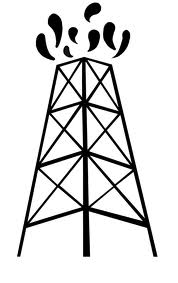 LEO the lion says GER
OIL RIG
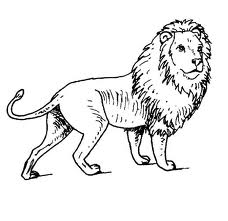 What is oxidized?  What is reduced?
2Na + Br2 ⟶ 2 NaBr
Na went from 0 to +1:  Na was oxidized
Oxidation half reaction:  Na ⟶ Na+ + e-
Br went from 0 to -1:  Br2 was reduced
Reduction half reaction:  Br2 + 2e-  ⟶ 2 Br-
What is oxidized?  What is reduced?
N2 + 3 H2 ⟶ 2 NH3
N went from 0 to -3:  N2 was reduced
Reduction half reaction:  N2 + 6e-  ⟶ 2 N3-
H went from 0 to +1:  H2 was oxidized
Oxidation half reaction:  H2 ⟶ 2 H+ + 2 e-
What is oxidized?  What is reduced?
Mg + CuSO4 ⟶ MgSO4 + Cu
More about redox reactions
Oxidizing agent = the substance that gets reduced
Reducing agent = the substance that gets oxidized
Identify the oxidizing agent.  Identify the reducing agent.
2Na + Br2 ⟶ 2 NaBr
Identify the oxidizing agent.  Identify the reducing agent.
N2 + 3 H2 ⟶ 2 NH3
Identify the oxidizing agent.  Identify the reducing agent.
Mg + CuSO4 ⟶ MgSO4 + Cu